Комунальний заклад   “Дошкільний навчальний заклад (ясла – садок) № 345 
комбінованого типу           Харківської  міської ради”
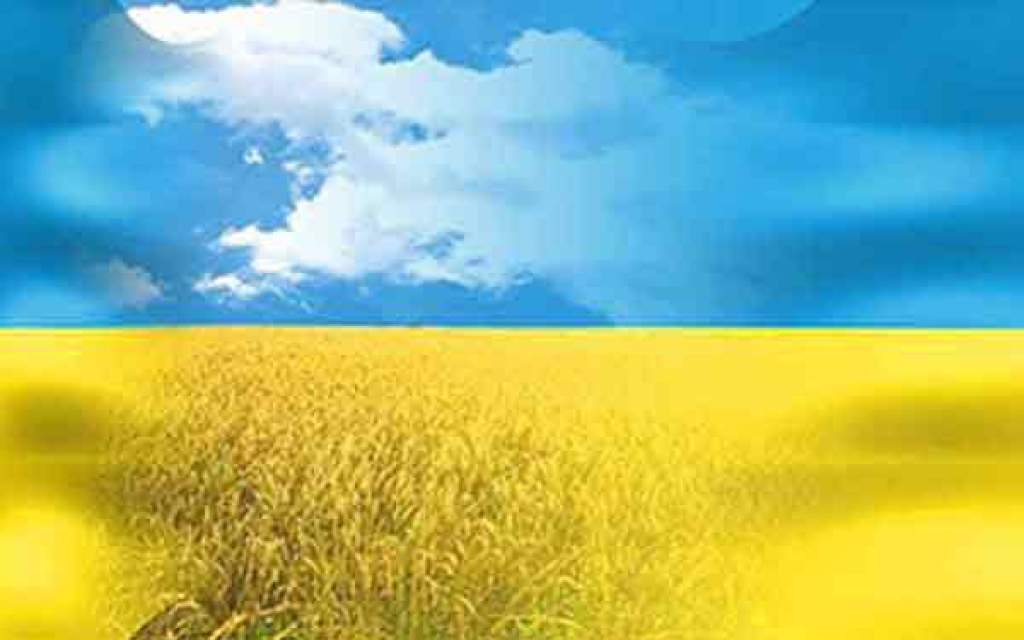 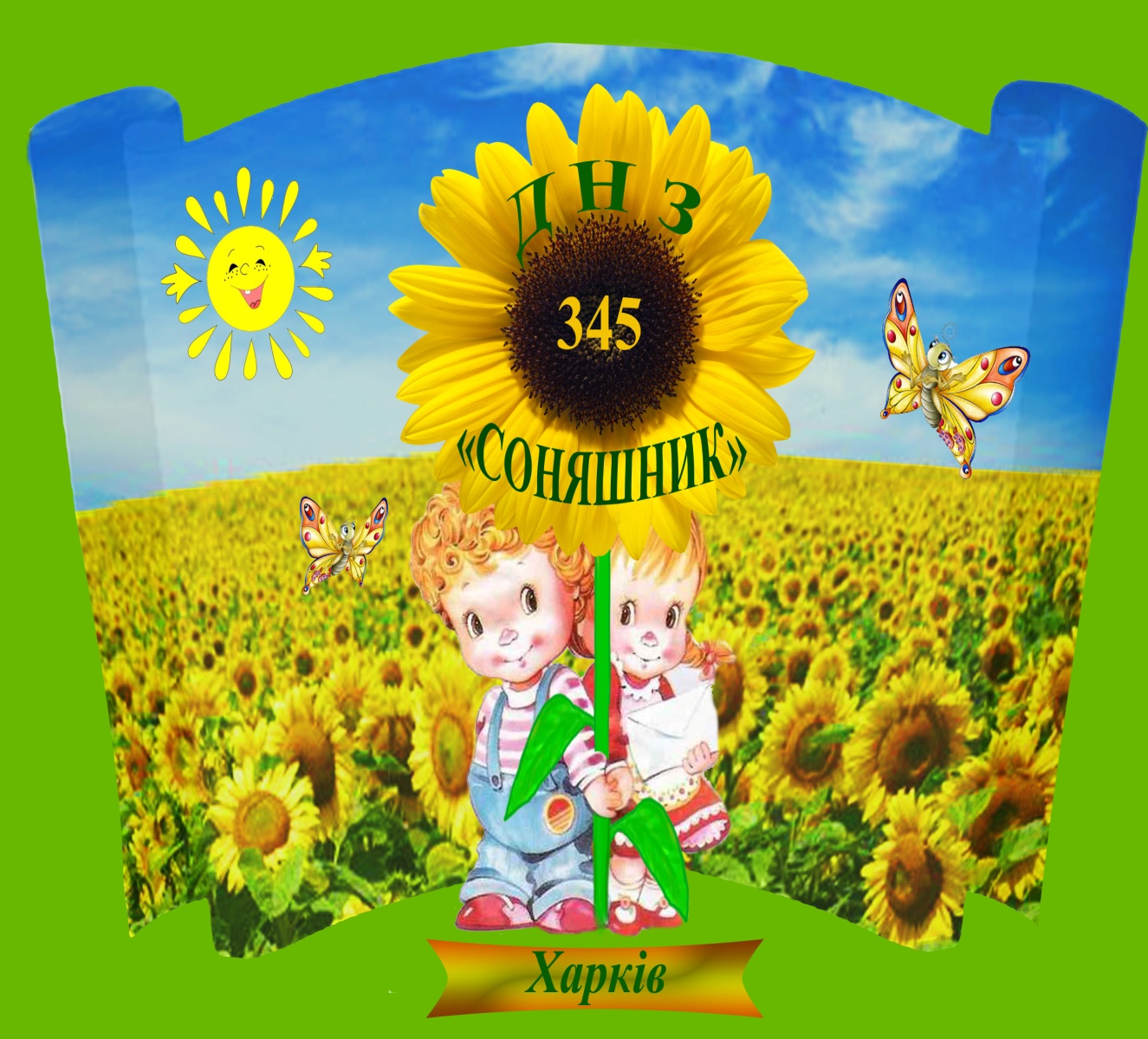 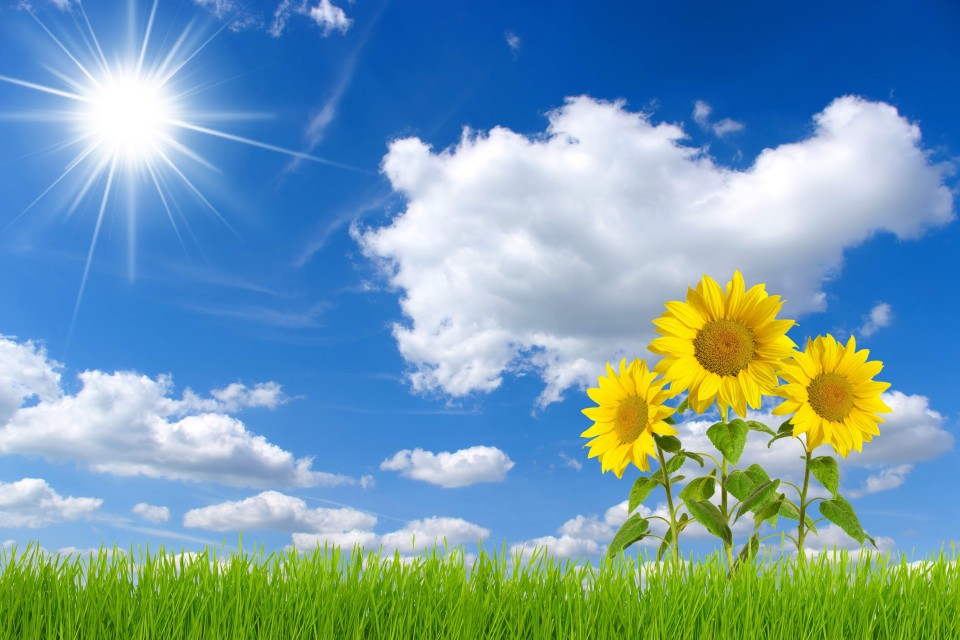 Тема: “звіт керівника 2019/2020 навчальний рік”
Даний звіт зроблений на підставі наказу Міністерства освіти і науки України від 23.03.2005 р. № 178, «Положення про порядок звітування керівників дошкільних загальноосвітніх та професійно-технічних навчальних закладів про свою діяльність перед педагогічним колективом та громадськістю».
Головною метою дошкільного закладу 

забезпечення реалізації права громадян на здобуття дошкільної освіти, задоволення потреб громадян у нагляді, догляді та оздоровленні дітей, створення умов для їх фізичного, розумового і духовного розвитку.
Забезпечити прозорість, відкритість і демократичність управління навчальним закладом.
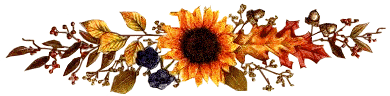 Нормативна база
Упродовж  2019/ 2020 навчального року робота  Дошкільного навчального  закладу була спрямована на реалізацію державної освітньої політики, здійснювала свою діяльність відповідно до нормативних документів та законодавчих актів України: 
• Конституція України 
• Закон України «Про освіту» 
• Закон України «Про дошкільну освіту» 
• Закон «Про мови в Україні» 
• Закон України «Про охорону дитинства» №2402-ІІІ від 26.04.2001 •Положення про дошкільний навчальний заклад. Постанова КМУ №305 від 12.03.2003 
• Конвенція ООН про права дитини 
• Національна доктрина розвитку освіти. Указ Президента України №347/2002 від 17.04.2002
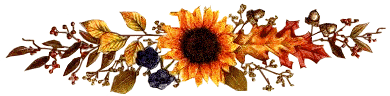 Відомості про заклад
У дошкільному навчальному закладі у 2019/2020 навчальному році функціонувало 8 груп, відвідували 177 вихованців (2 групи для дітей раннього віку, 6 груп для дітей дошкільного віку 2 з них групи спеціального призначення, 1група інклюзивного виховання)  Заклад працює за 5-денним з 12-ти годинним режимом роботи:  (з 7.00 до 19.00).
 Для виховання та навчання дітей створені всі умови, обладнані спеціальні приміщення:- музична зала;                                                                                                                                              - спортивна зала                                                                                                                                                - методичний кабінет;                                                                                                              - медичний блок  (кабінет- маніпуляційна, ізолятор, сучасні санітарні приміщення);                                                                                                                             - костюмерна;
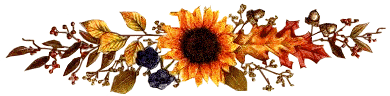 Відомості про заклад
У закладі в наявності  кабінет завідувача, кабінет методиста та практичного психолога, кабінет завгоспа, кабінет логопеда, пральня, харчоблок. Територія навчального закладу озеленена, поділена на зони відповідно до вимог щодо організації розвивального життєвого простору.  Кожна група має окремий майданчик, на якому встановлено ігрове обладнання, інсталяції, квітники. Мається підвал для зберігання овочів, сарай для зберігання садового інвентарю та матеріалів для сезонного використання, колясочна, українська кімната, тимчасове укриття (бомбосховище).
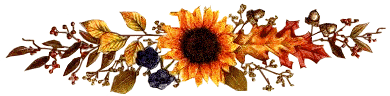 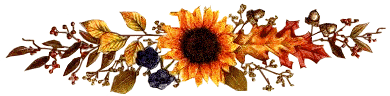 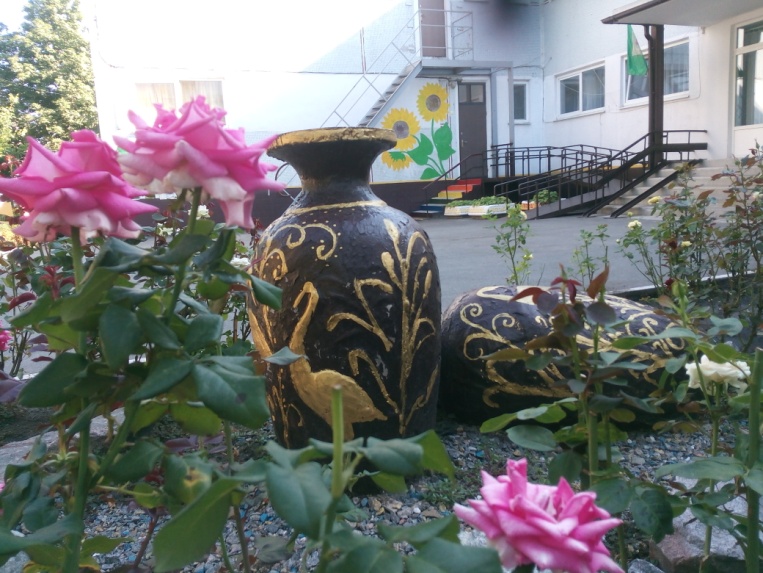 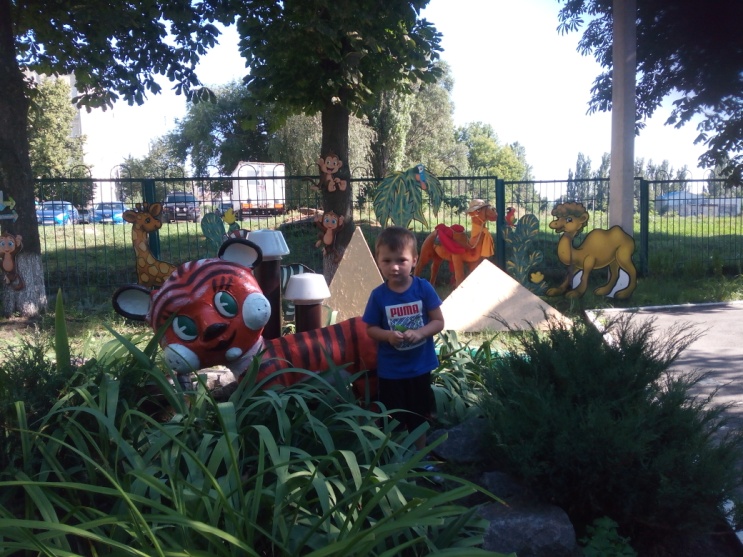 Предметно розвивальне середовище
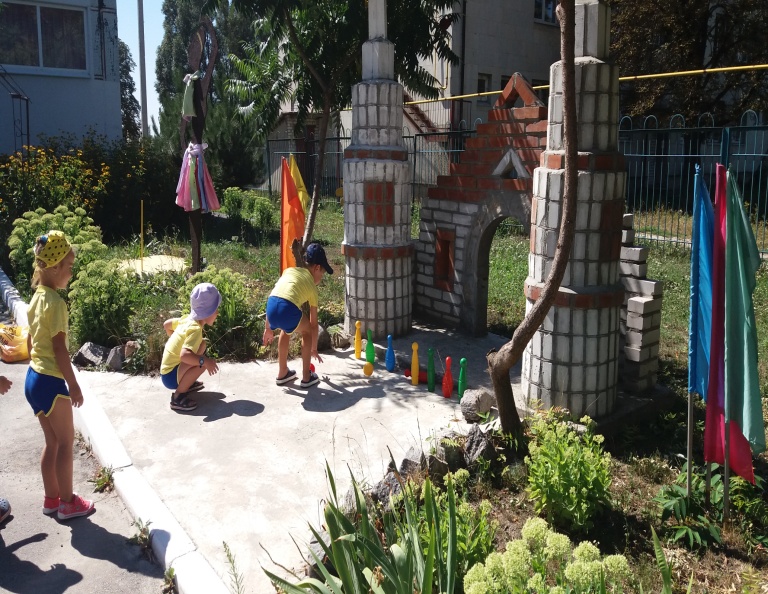 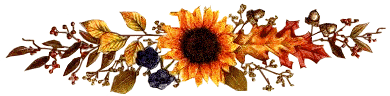 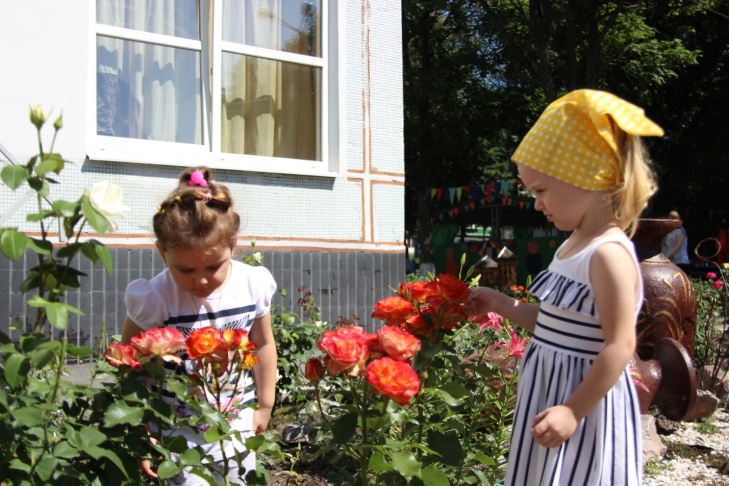 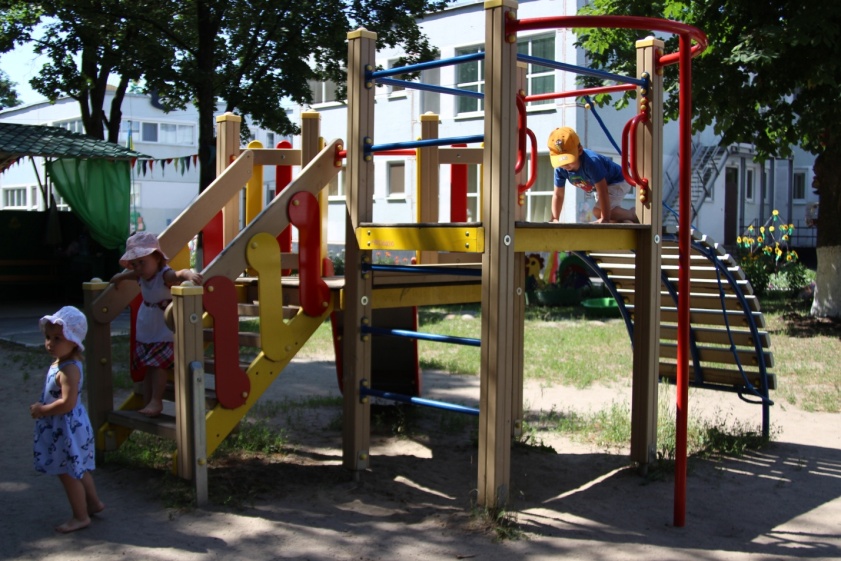 Кожна вікова група має окреме ділянки для прогулянки
Розвиваюче середовище забезпечено атрибутами для розвиваючих, дидактичних, рухливих ігор та змагань.
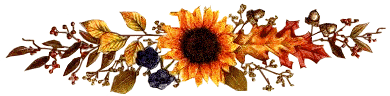 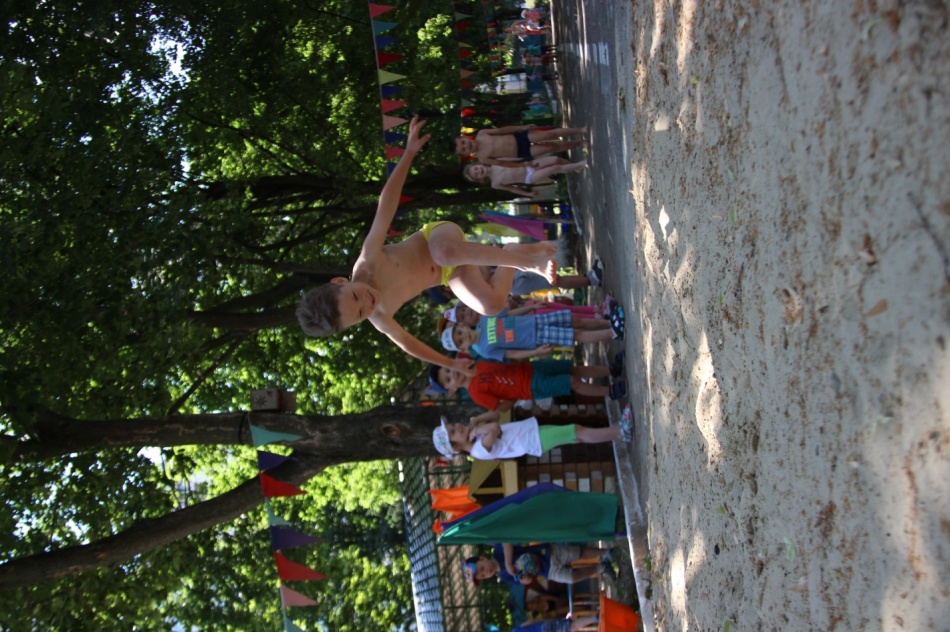 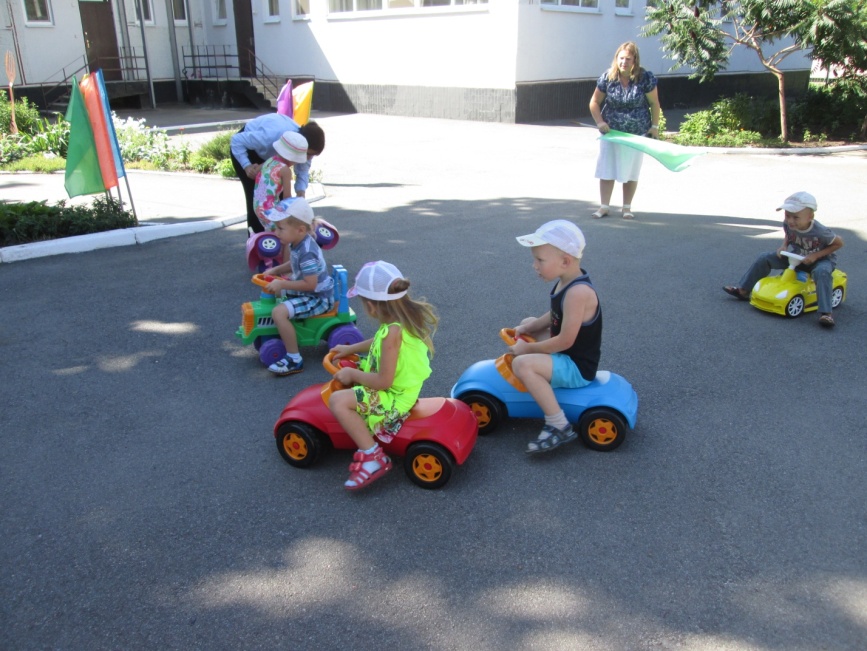 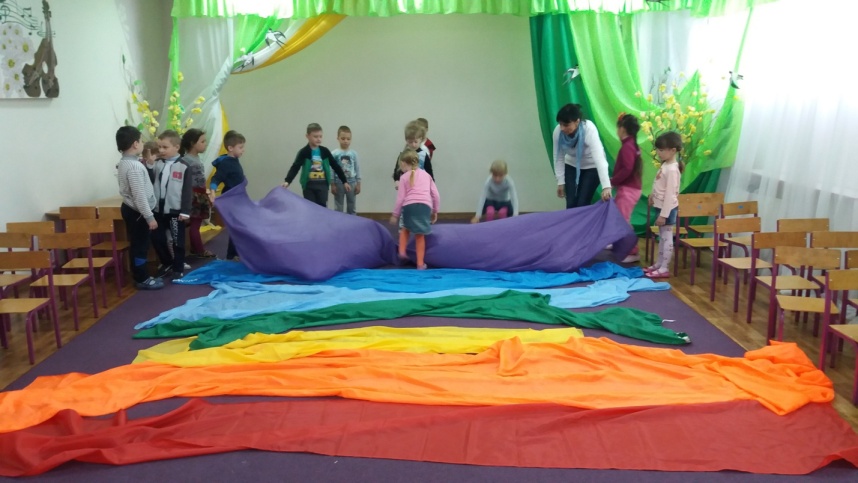 соціально – емоційний розвиток дошкільнят
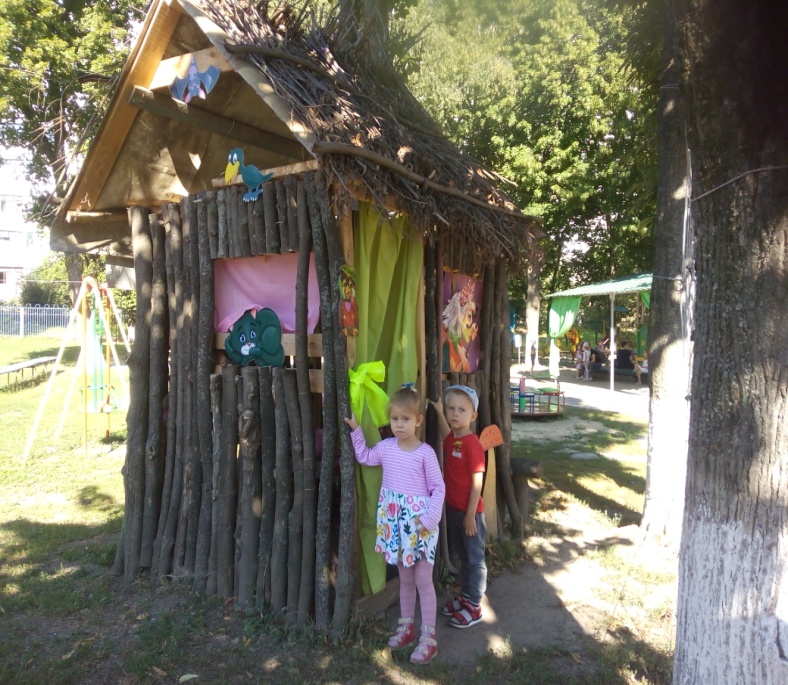 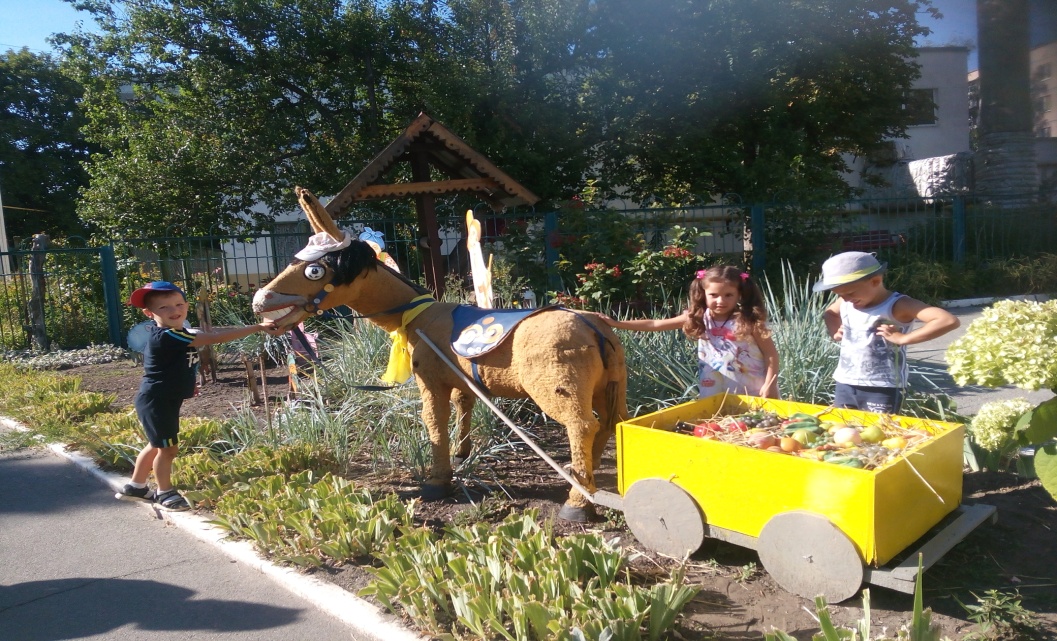 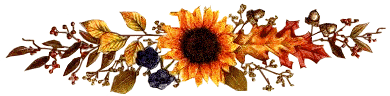 Екскурсія на овочеву фабрику
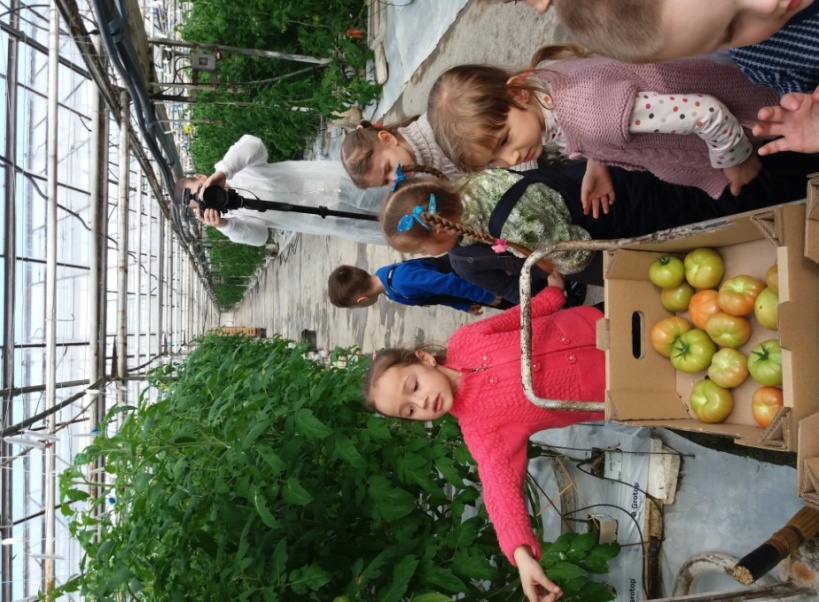 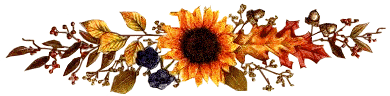 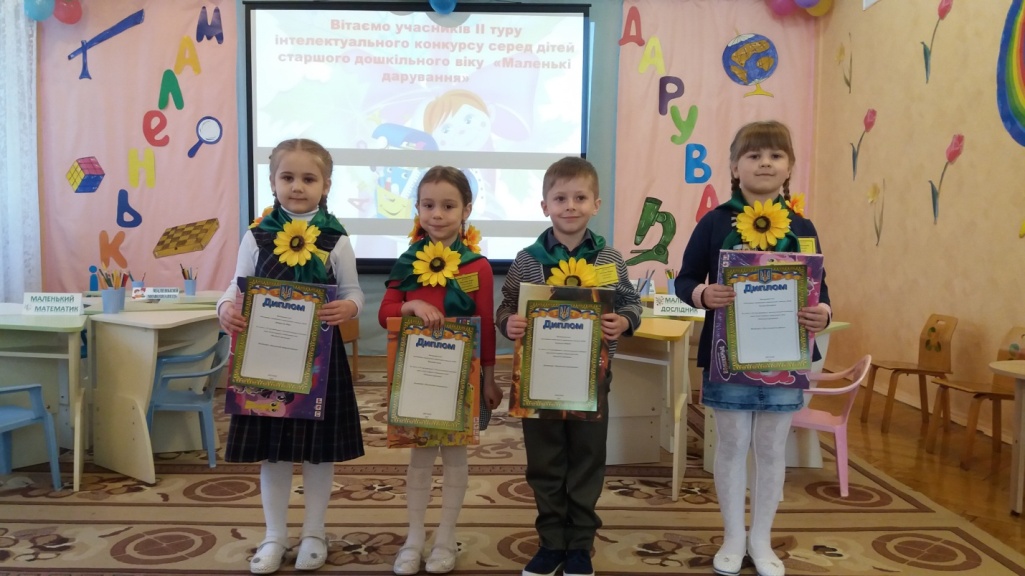 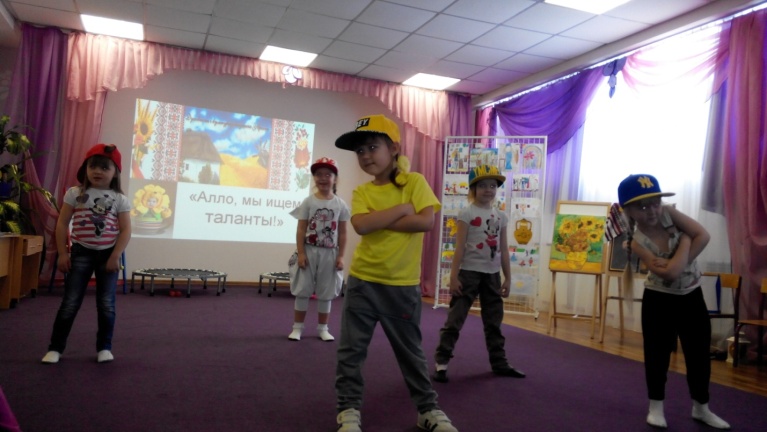 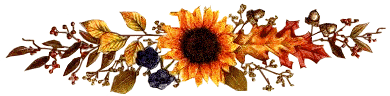 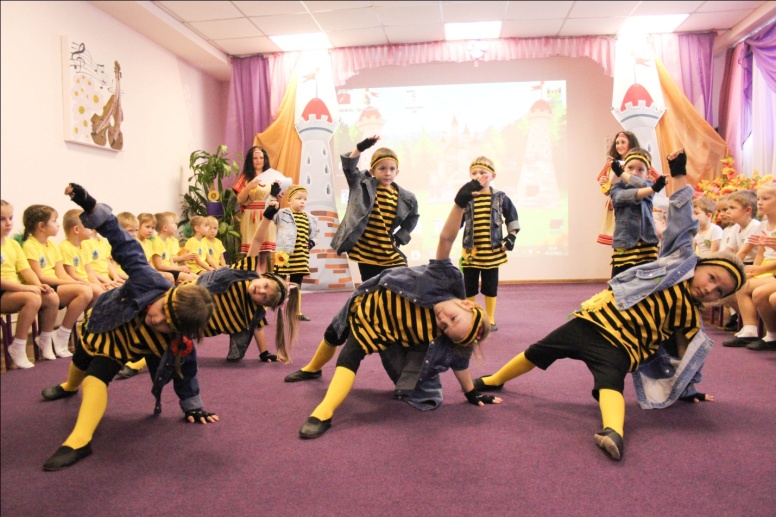 Розвиток творчих здібностей  дітей
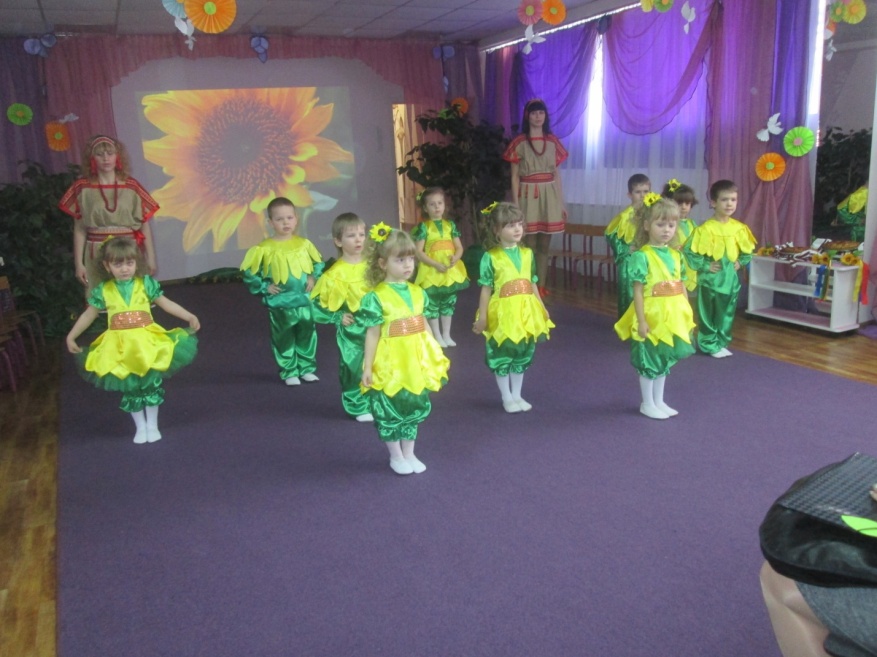 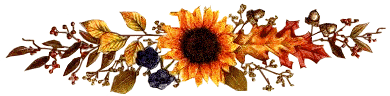 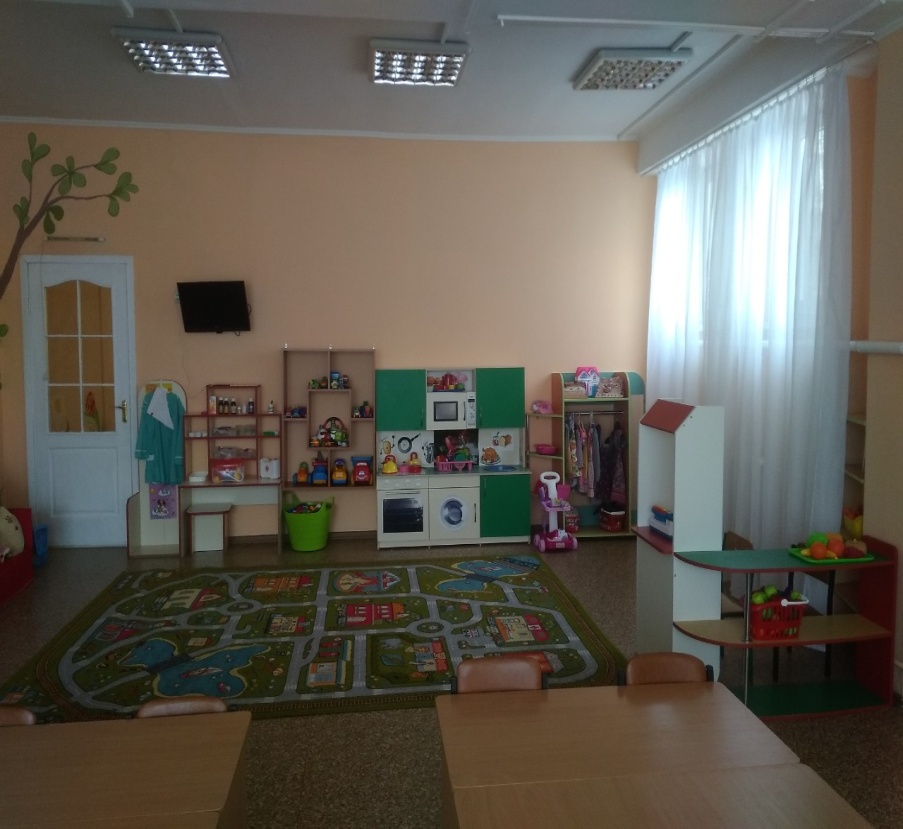 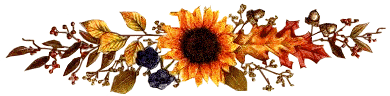 зміцнення та модернізації матеріально технічної бази
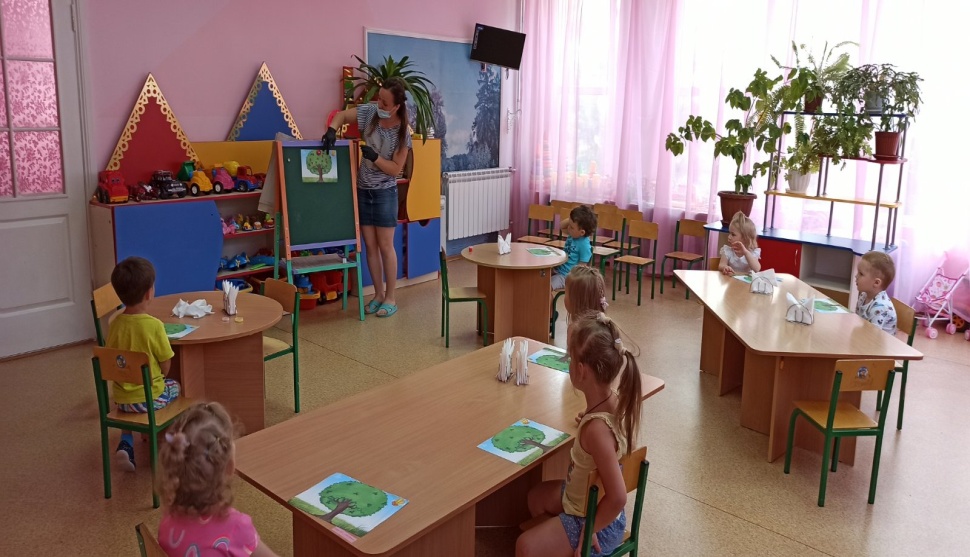 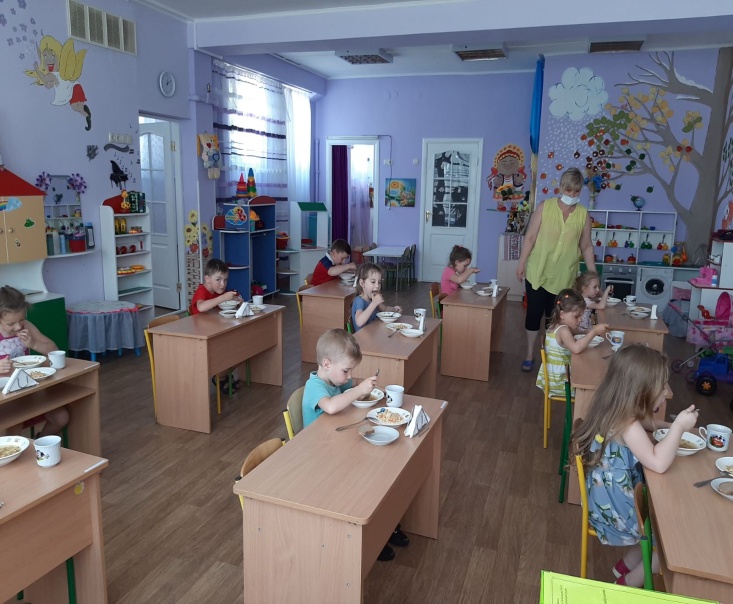 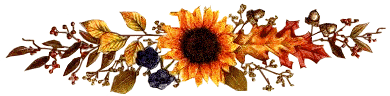 Проведено косметичний ремонт  музичної спортивної зали
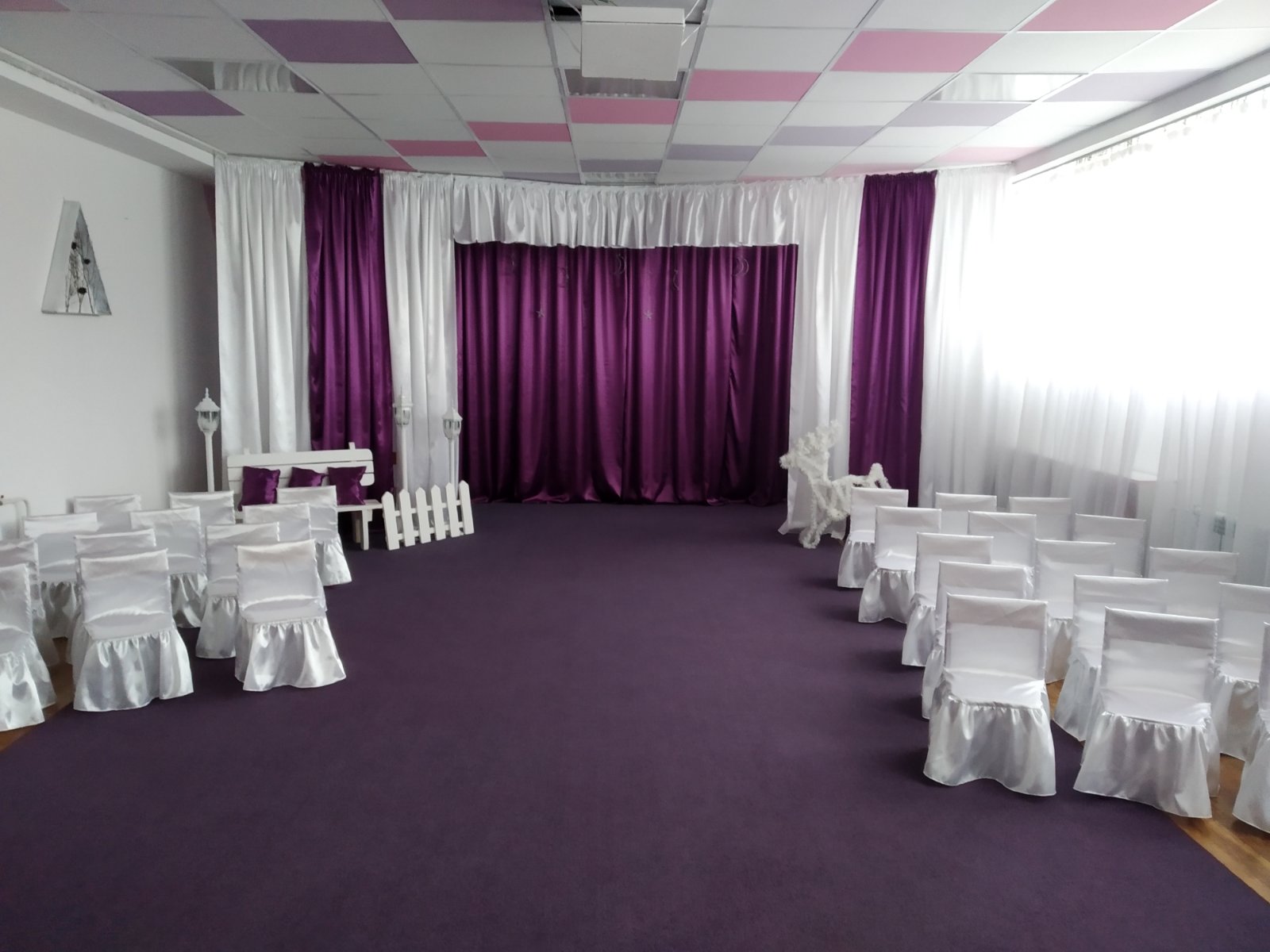 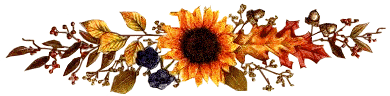 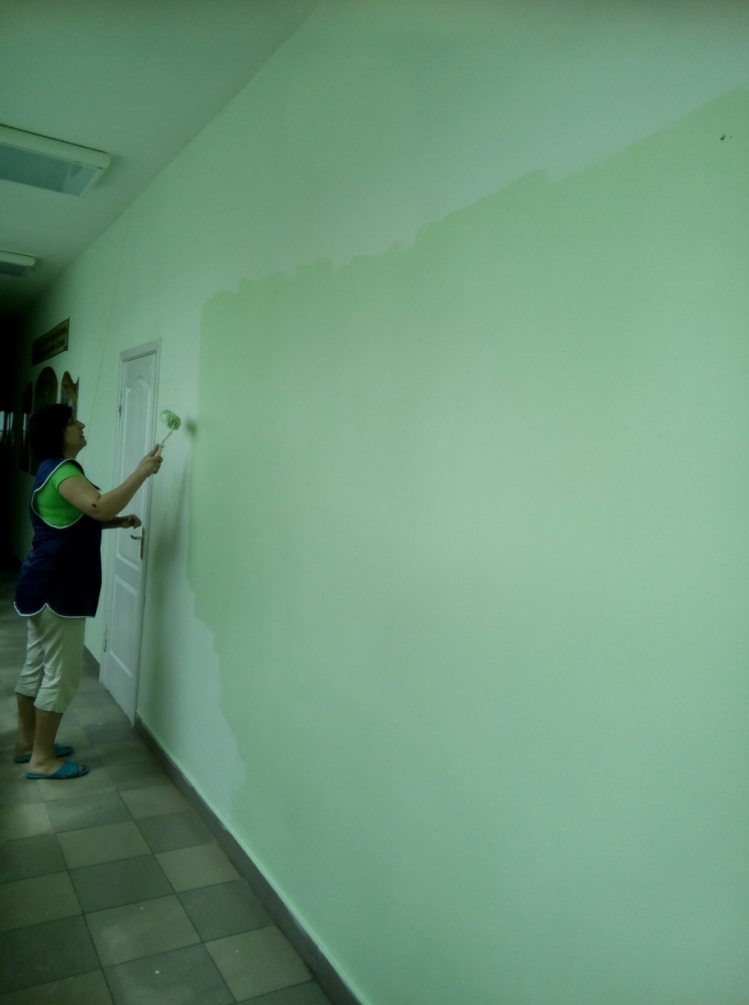 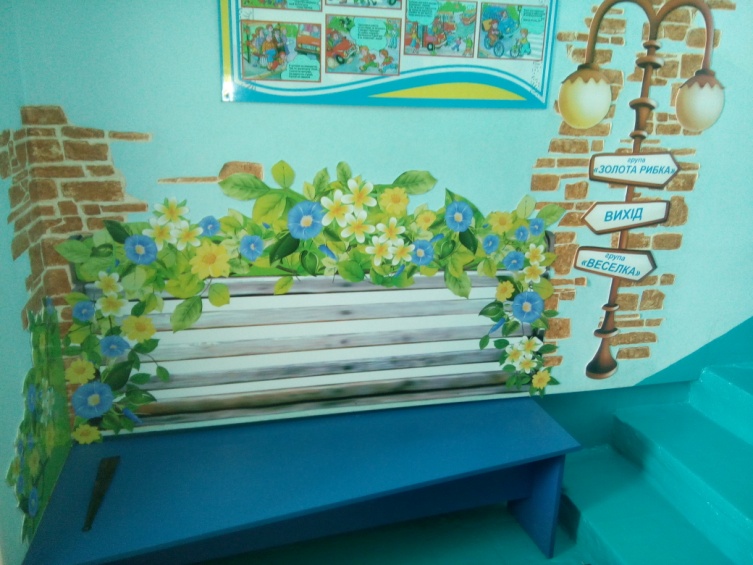 Проведено косметичний ремонт загальних коридорів
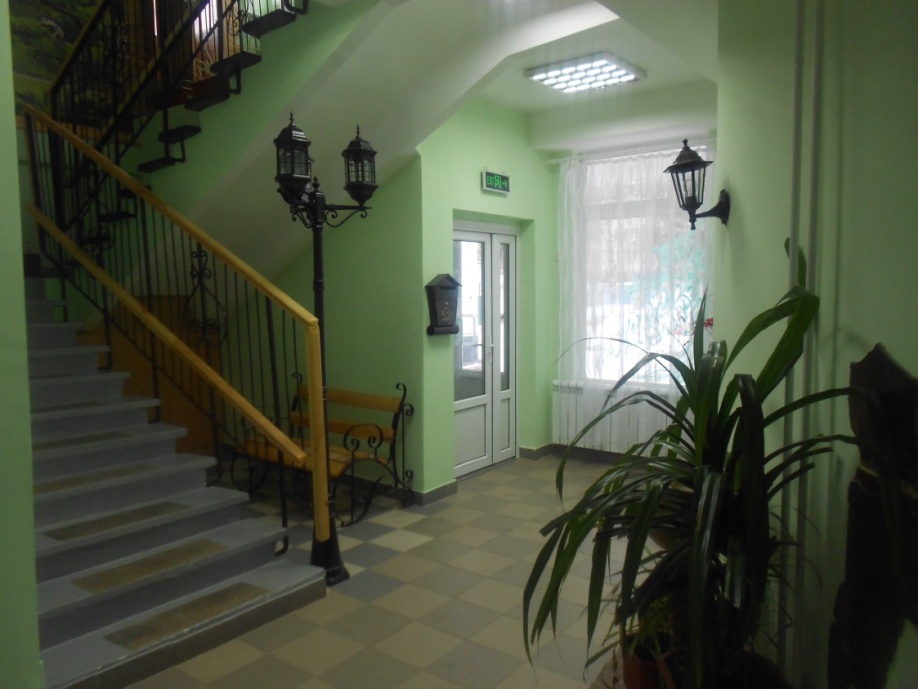 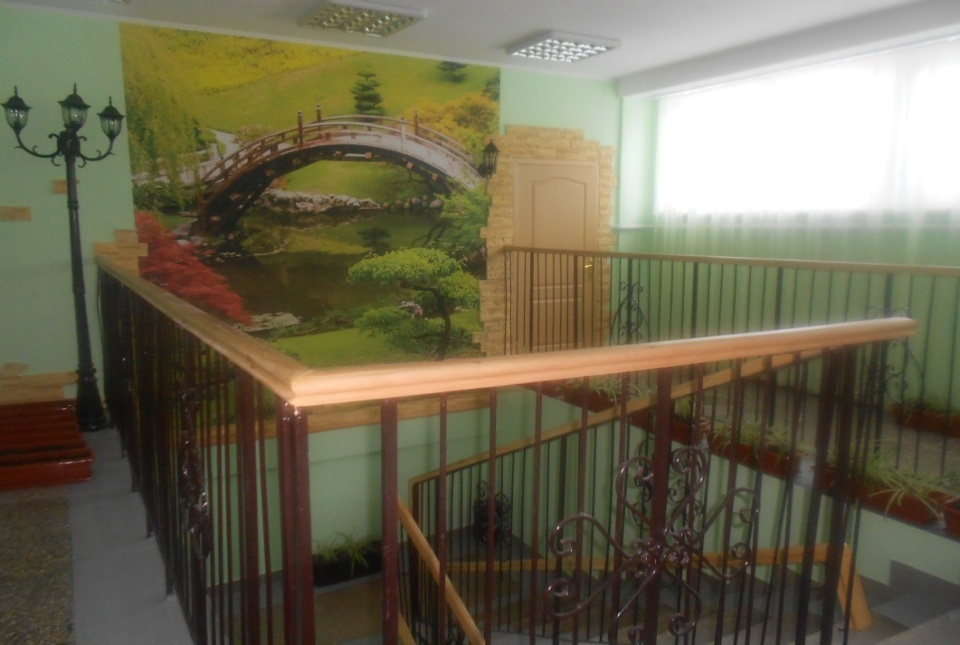 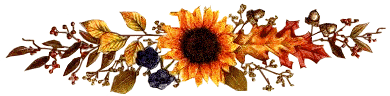 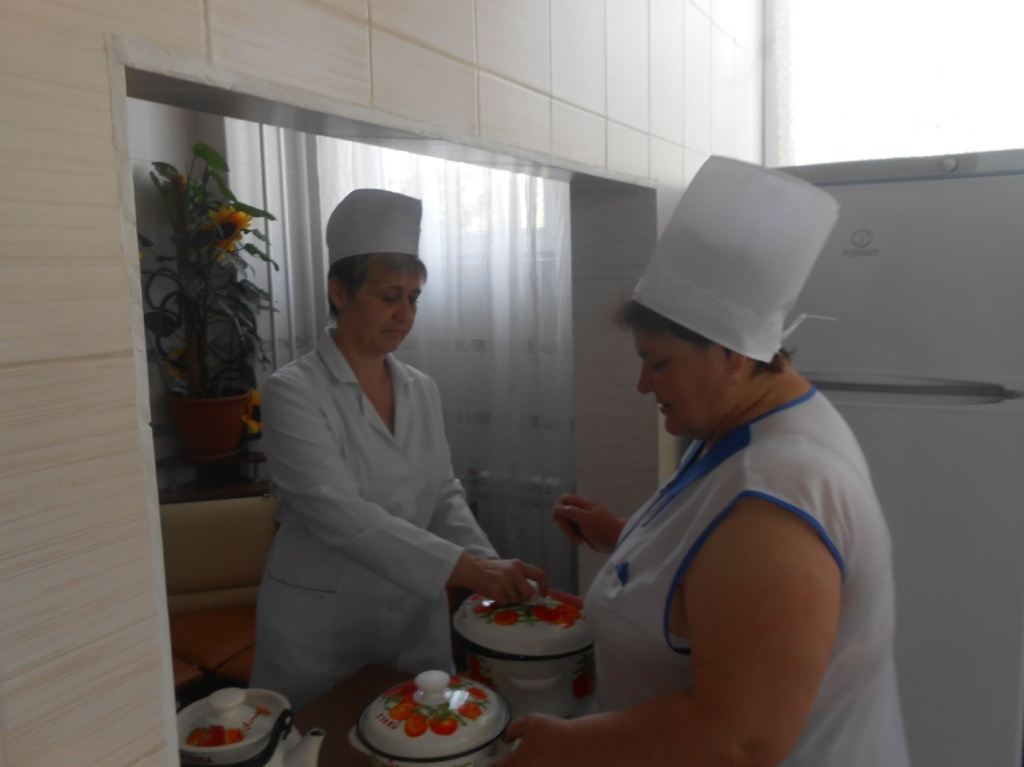 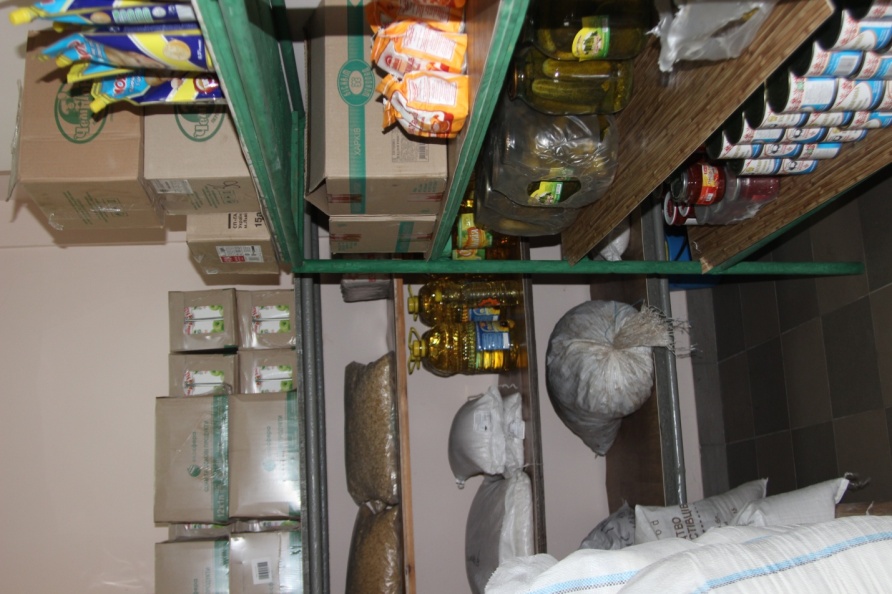 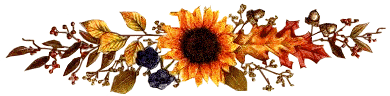 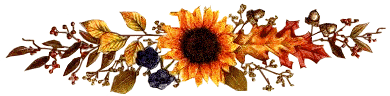 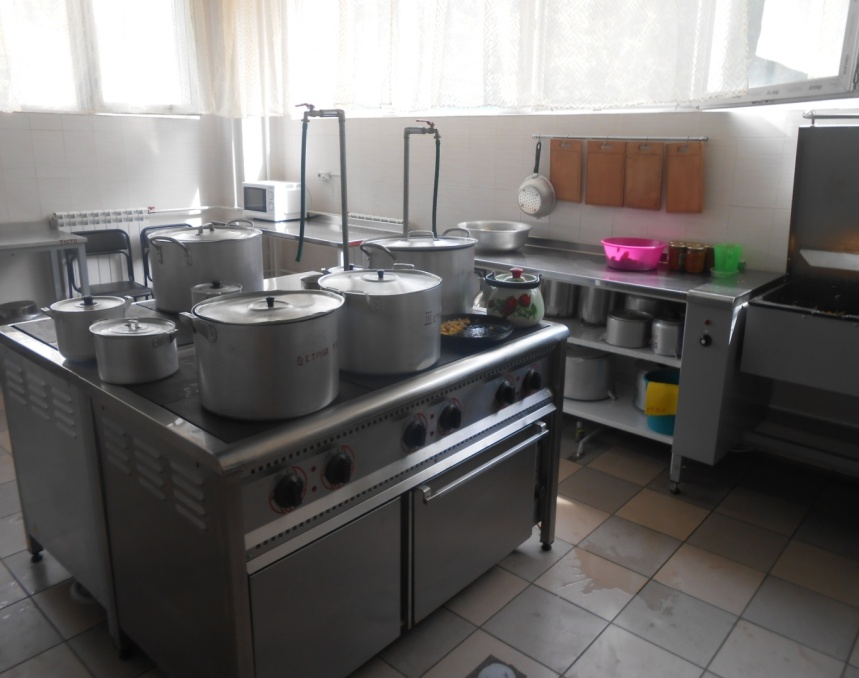 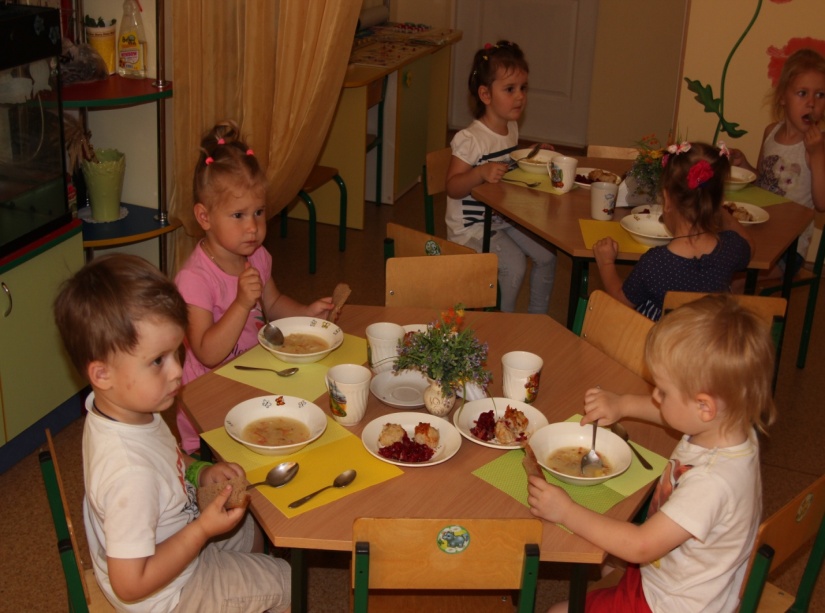 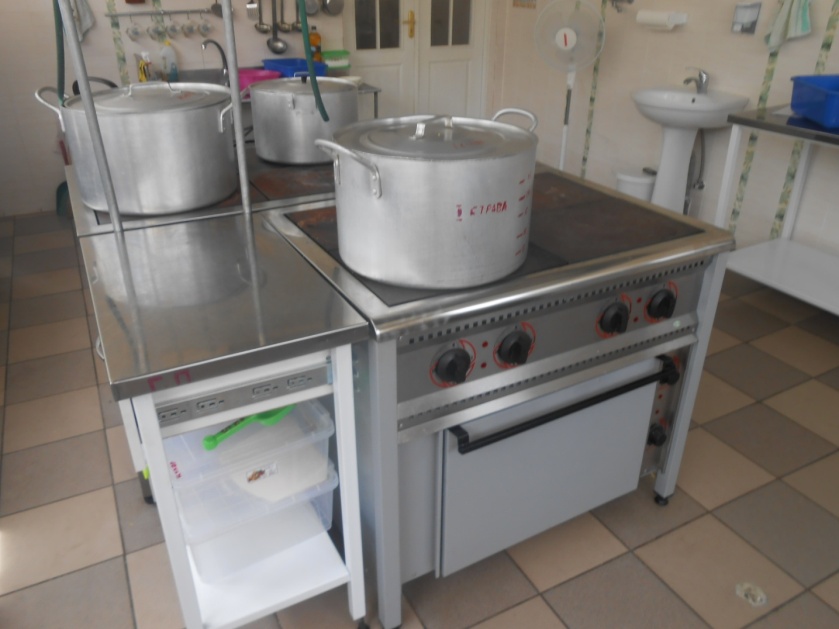 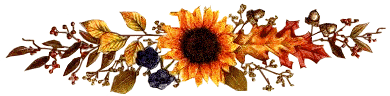 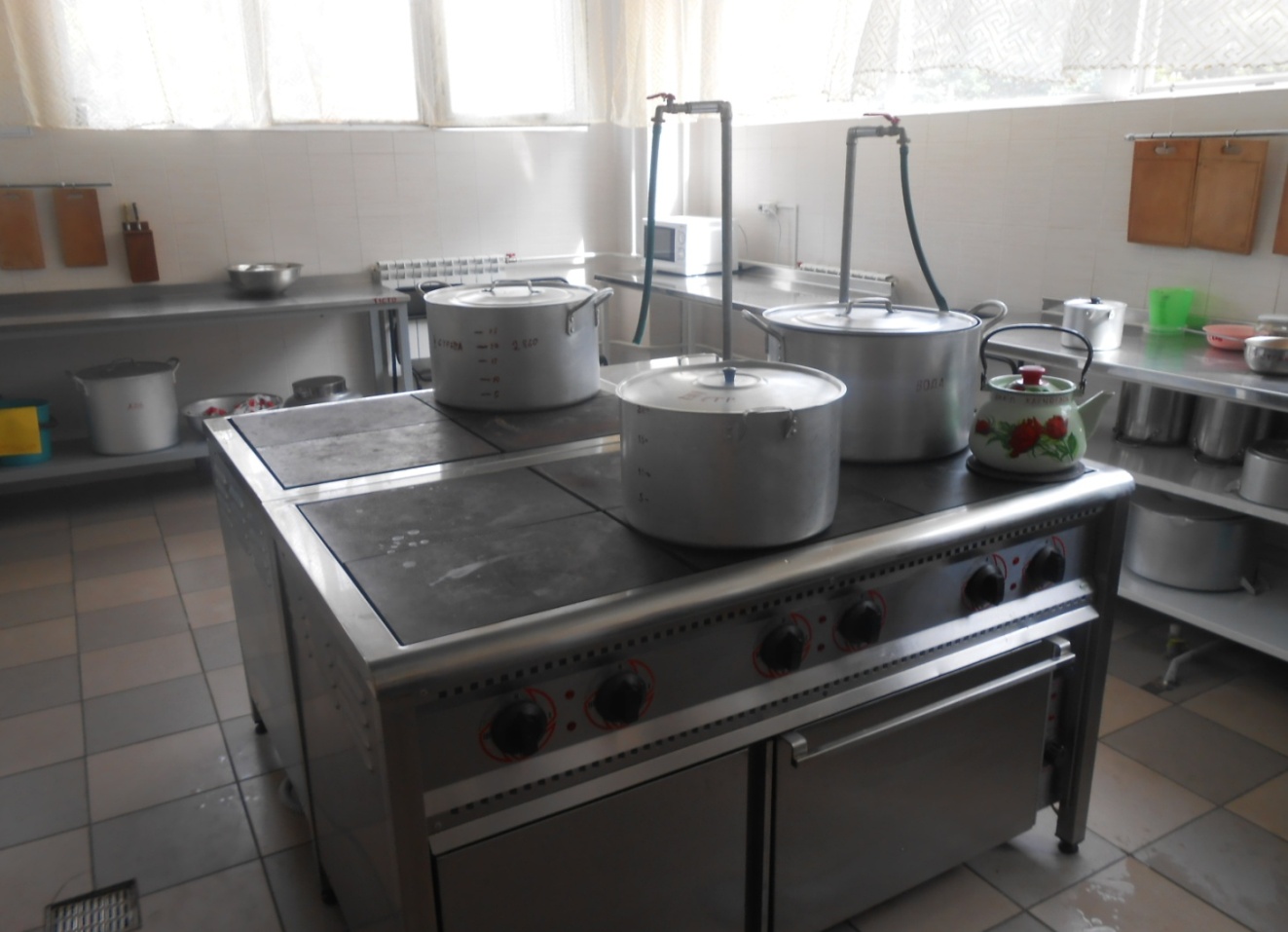 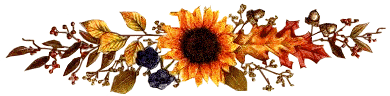 [Speaker Notes: Замінено пошкоджені електричні конфорки, з метою попередження травматизму]
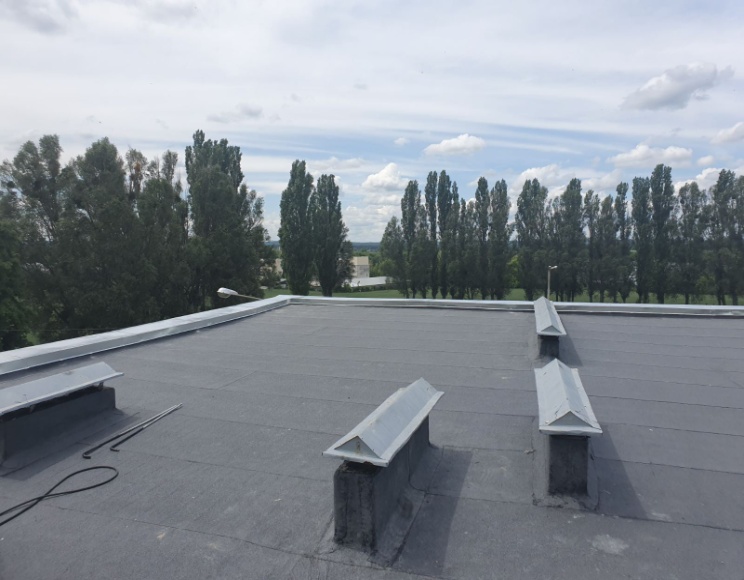 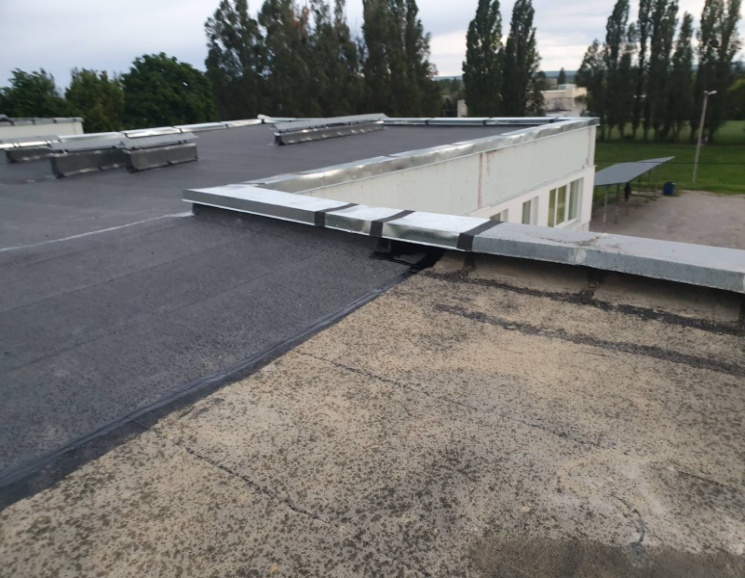 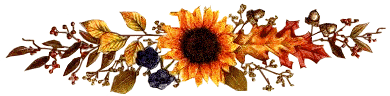 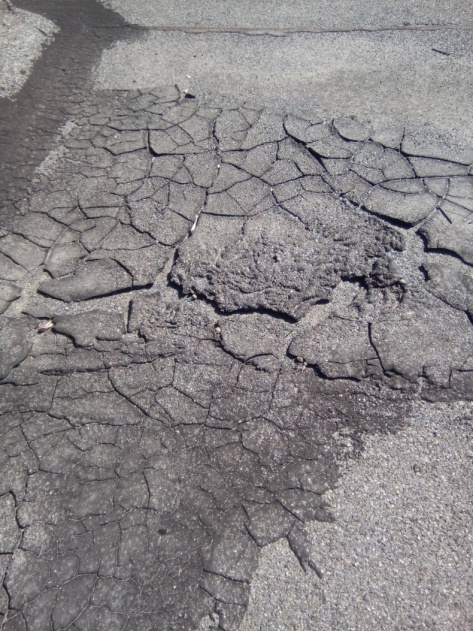 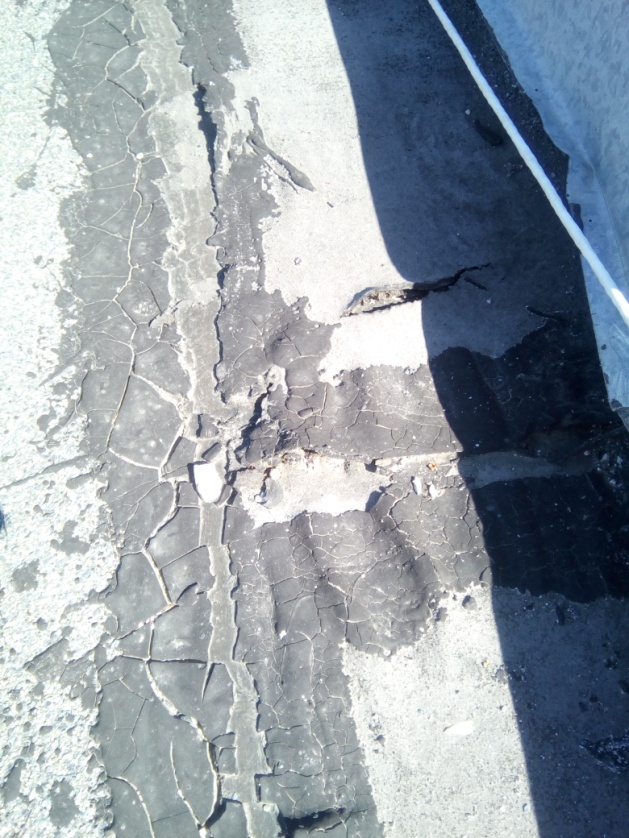 [Speaker Notes: Ремонт покрівлі здійснено за кошти міста]
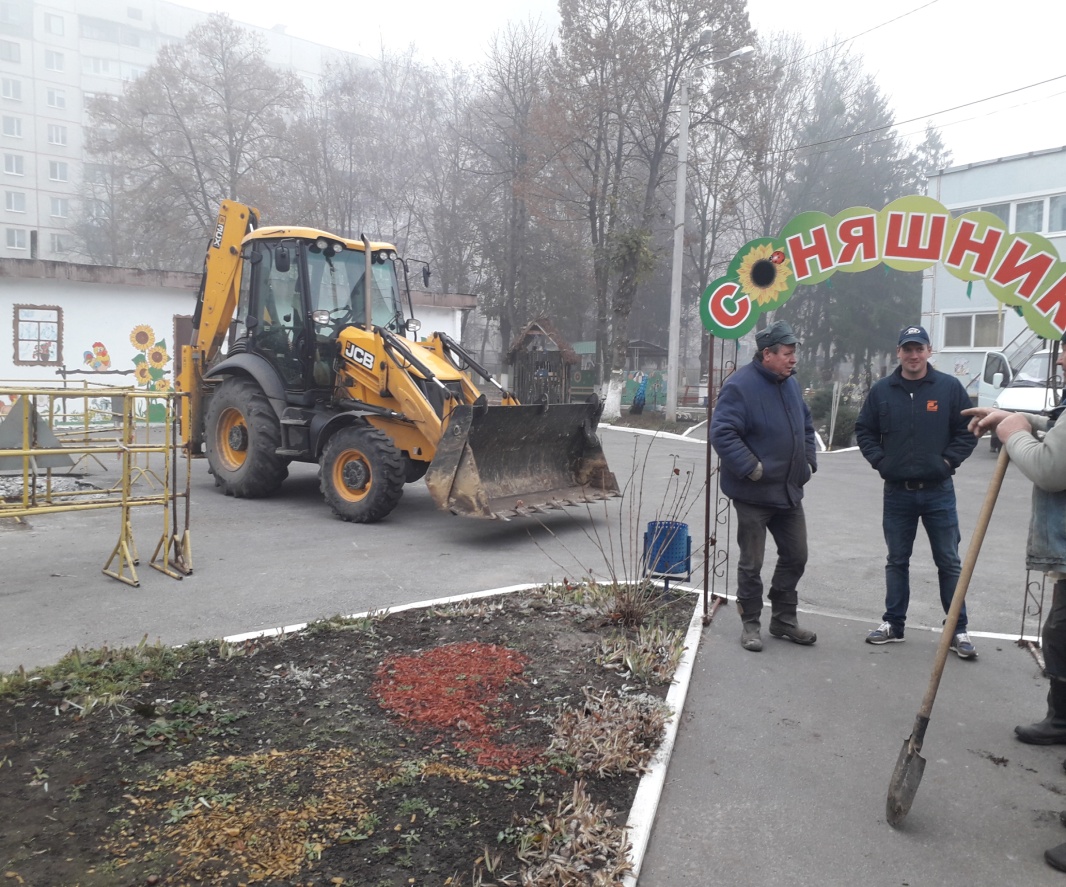 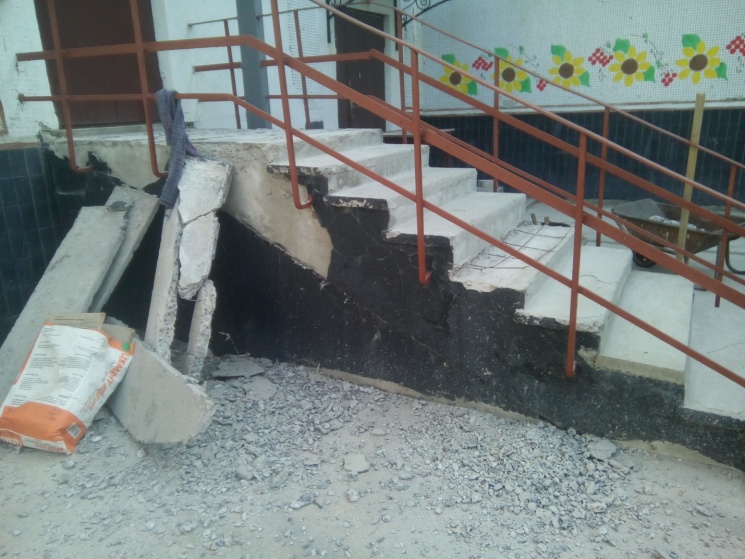 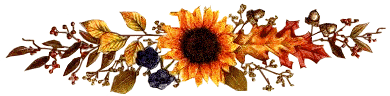 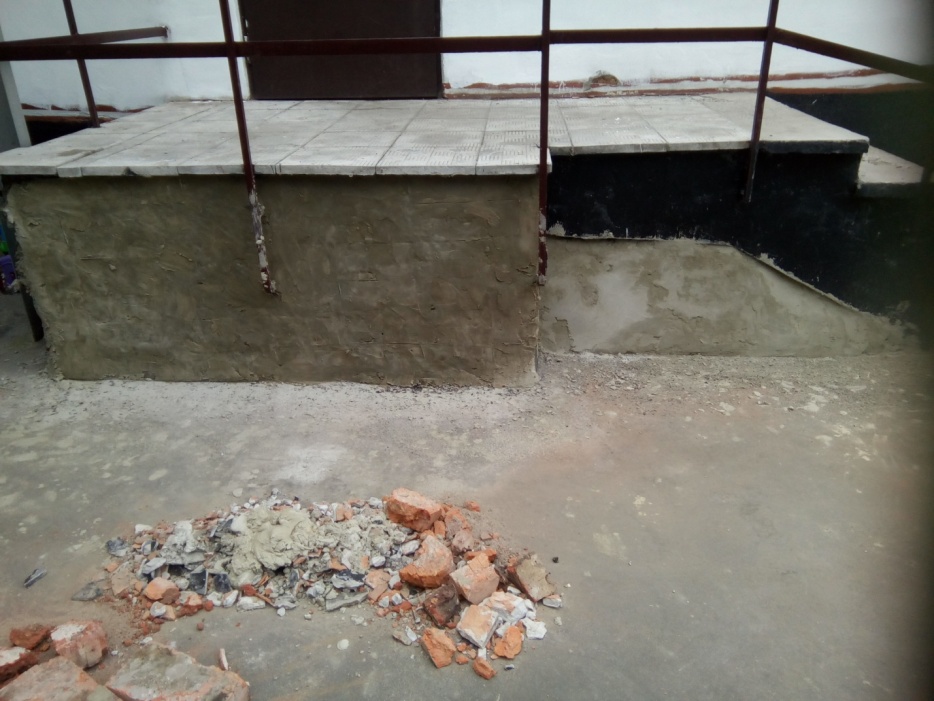 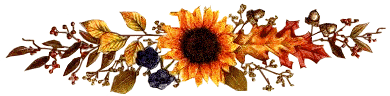 [Speaker Notes: Проведено ремонт сходин групи № 2]
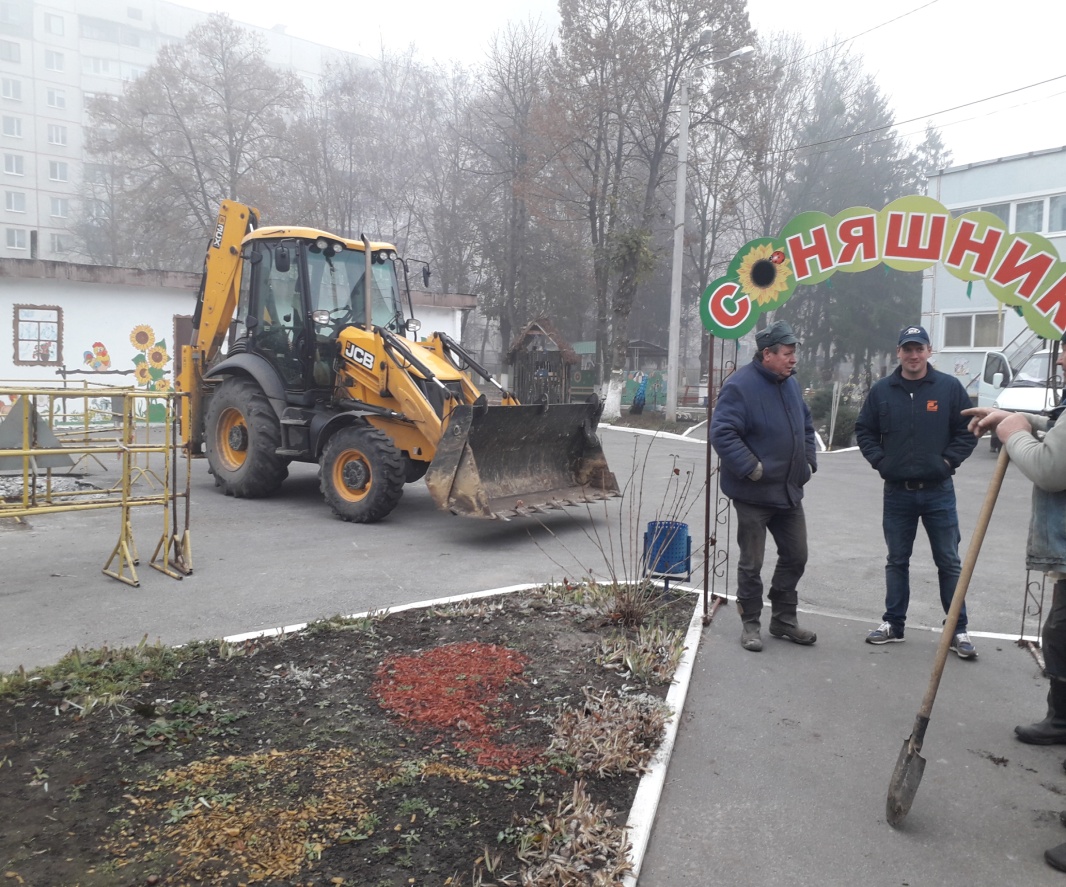 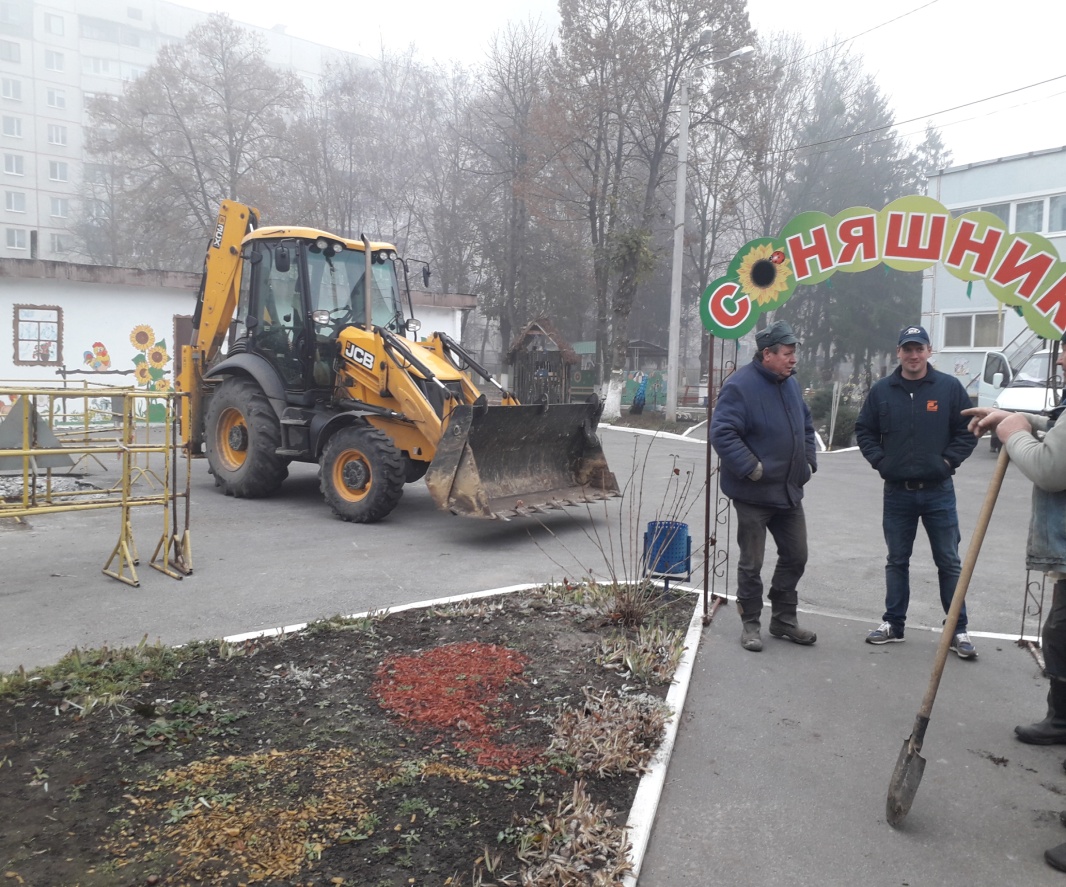 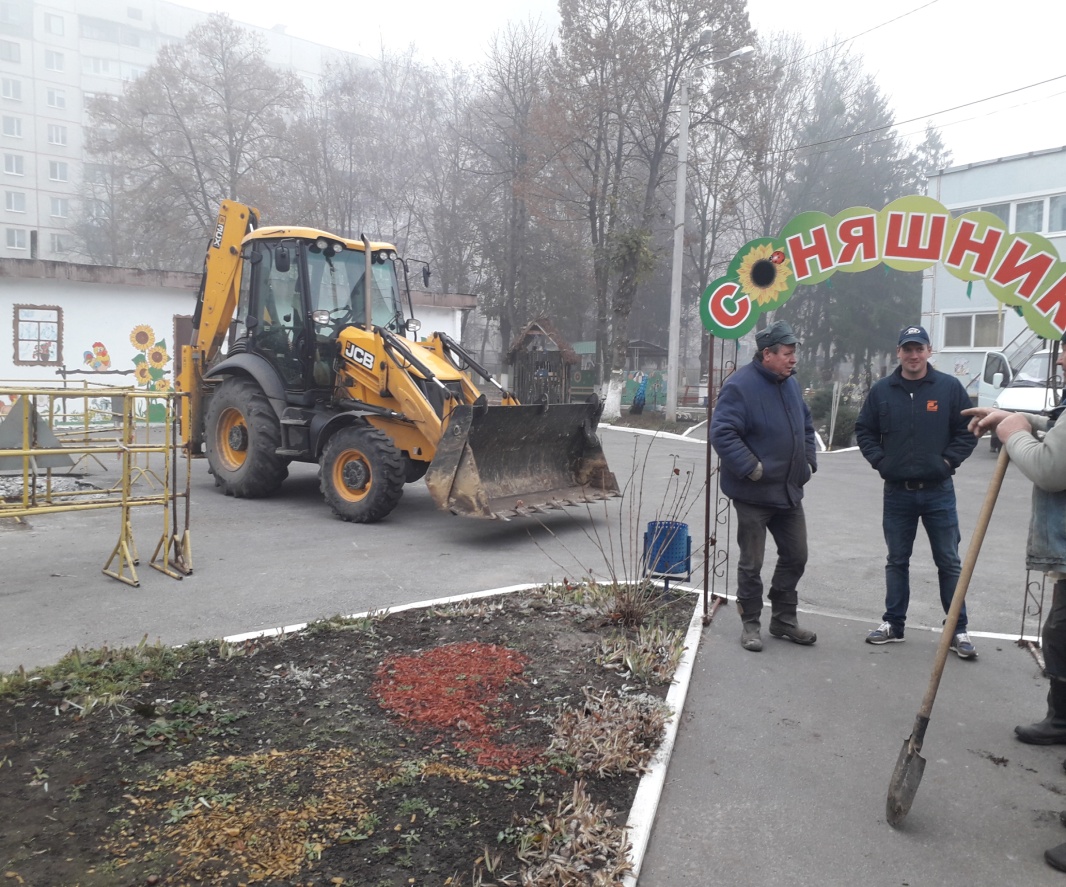 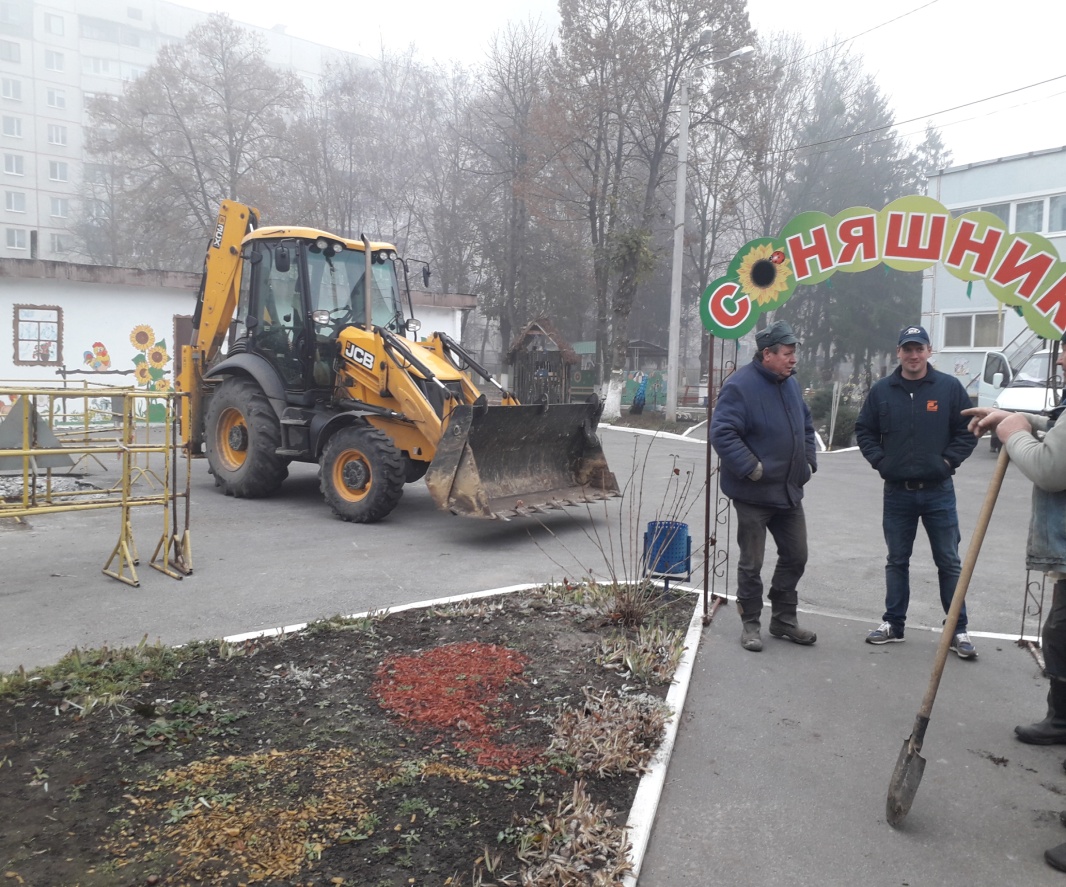 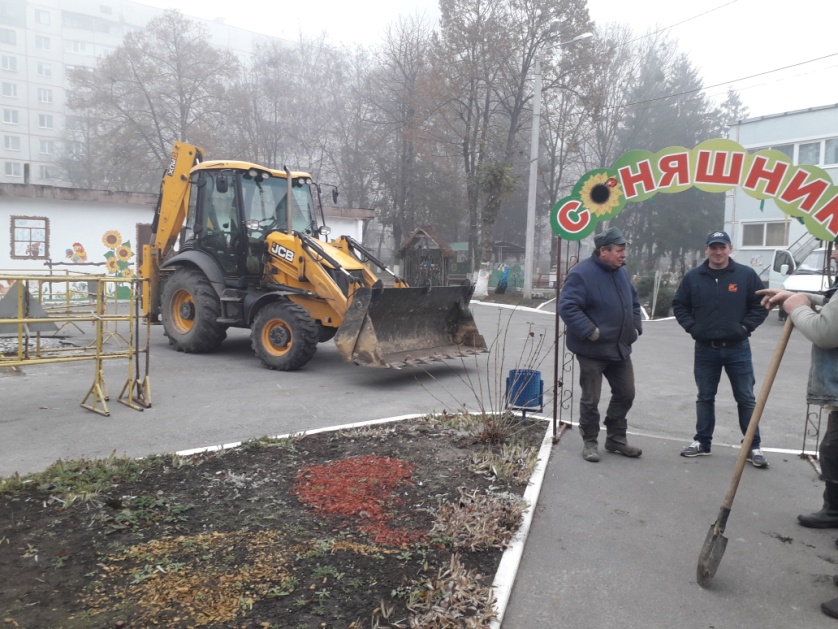 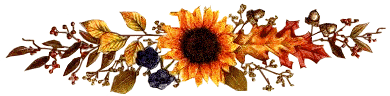 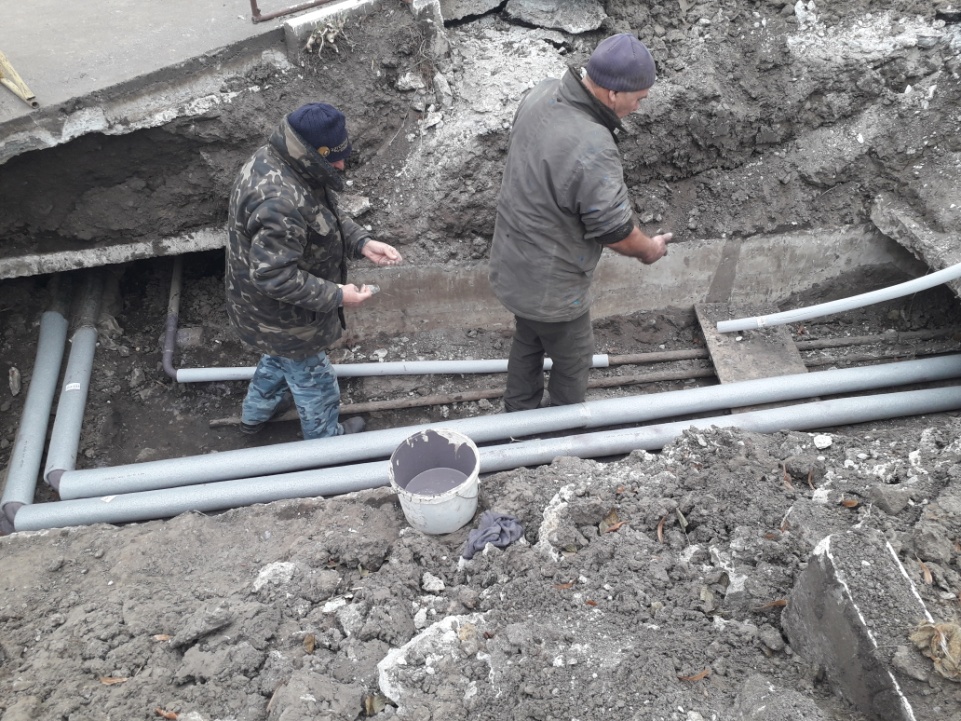 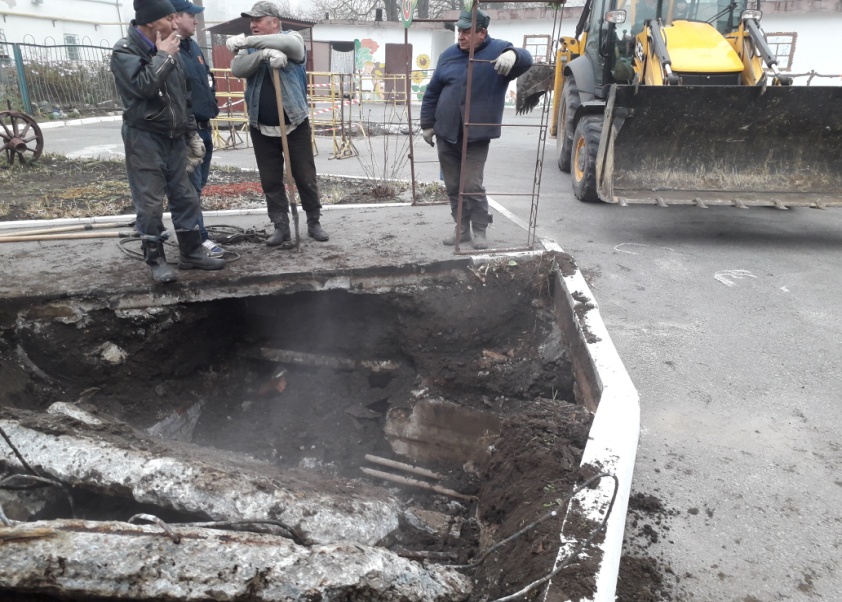 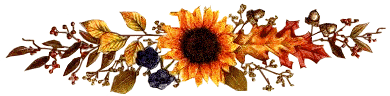 [Speaker Notes: Проведено ремонтні роботи теплових мереж]
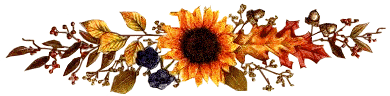 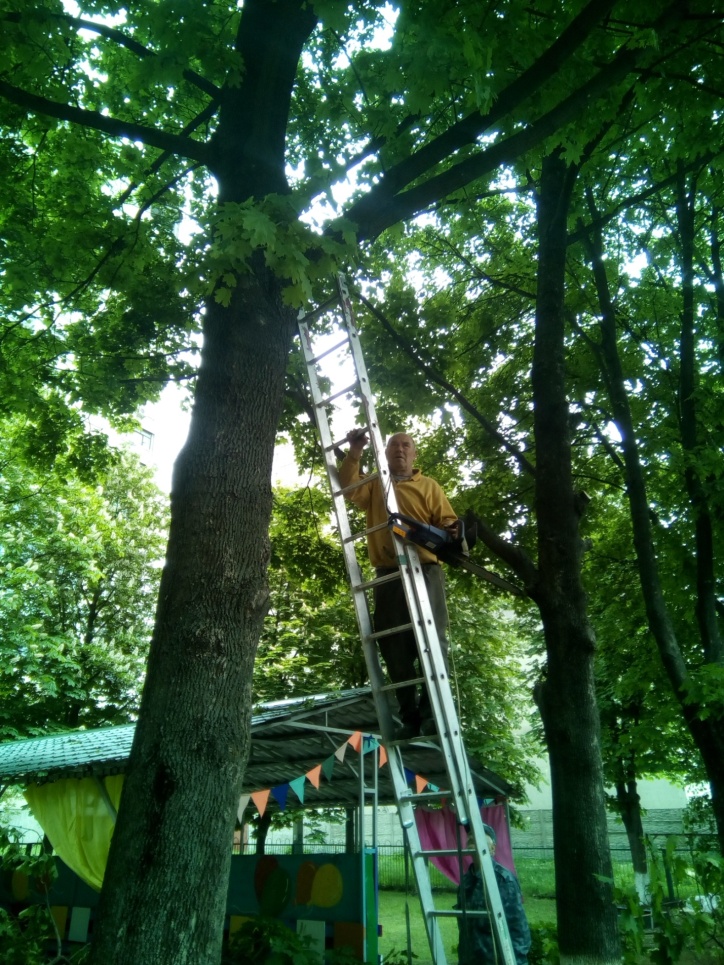 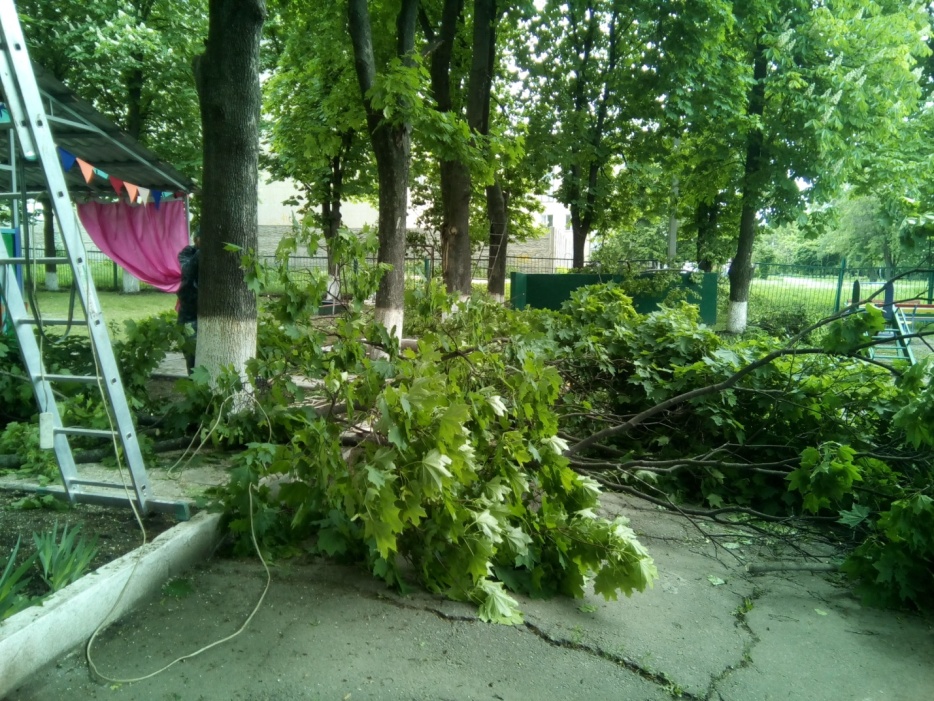 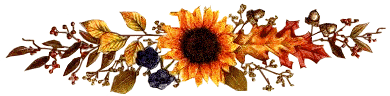 [Speaker Notes: Здійснено косметична обрізка дерев]
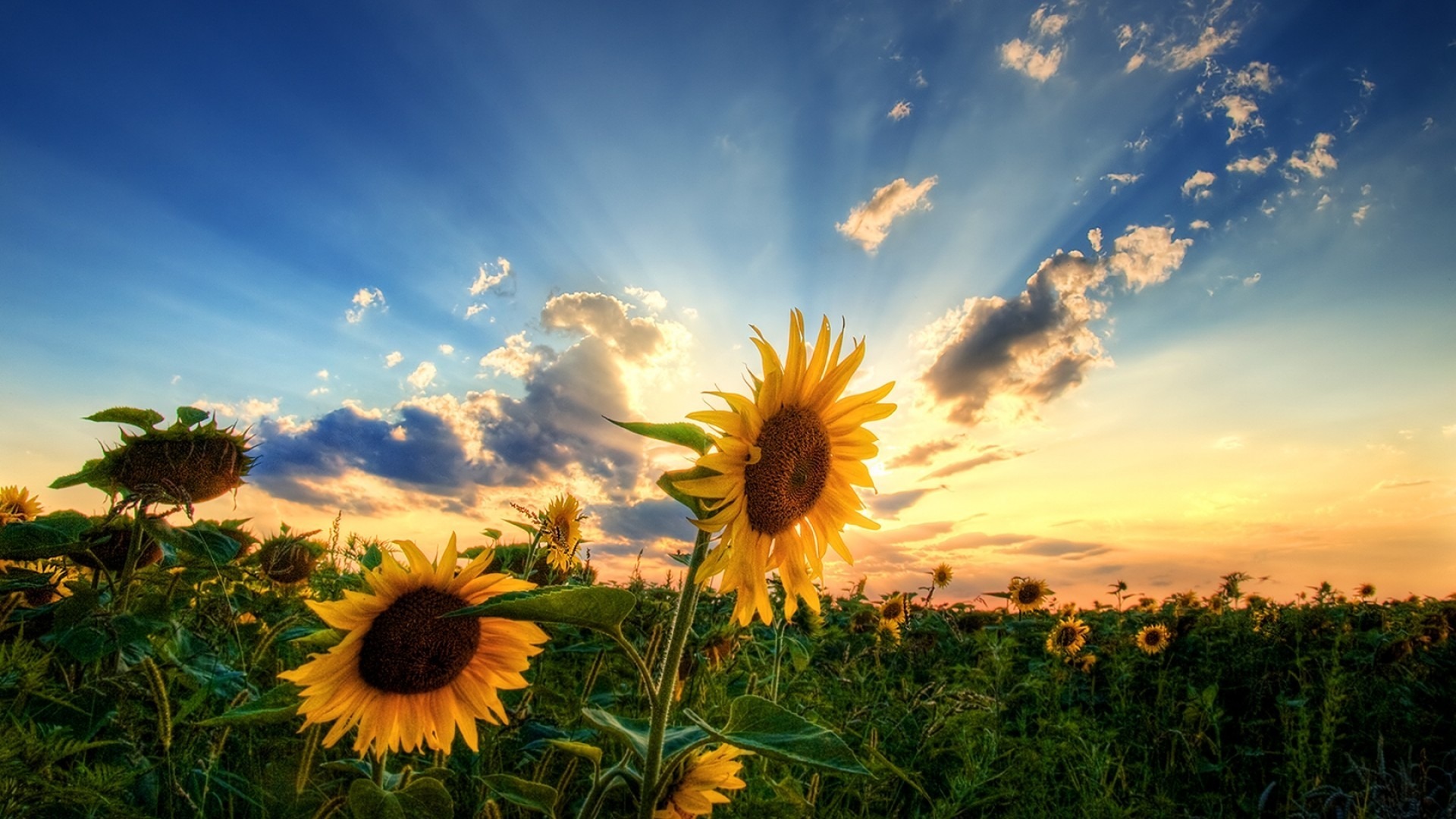 ДЯКУЮ ЗА УВАГУ